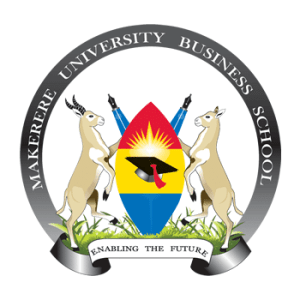 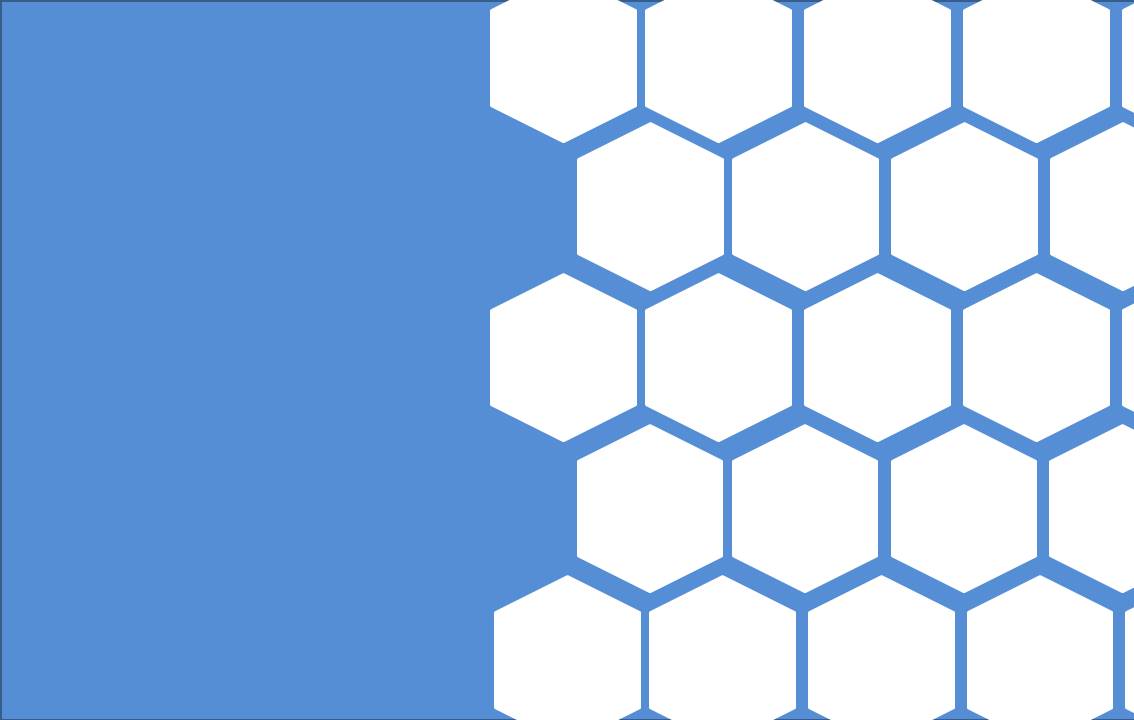 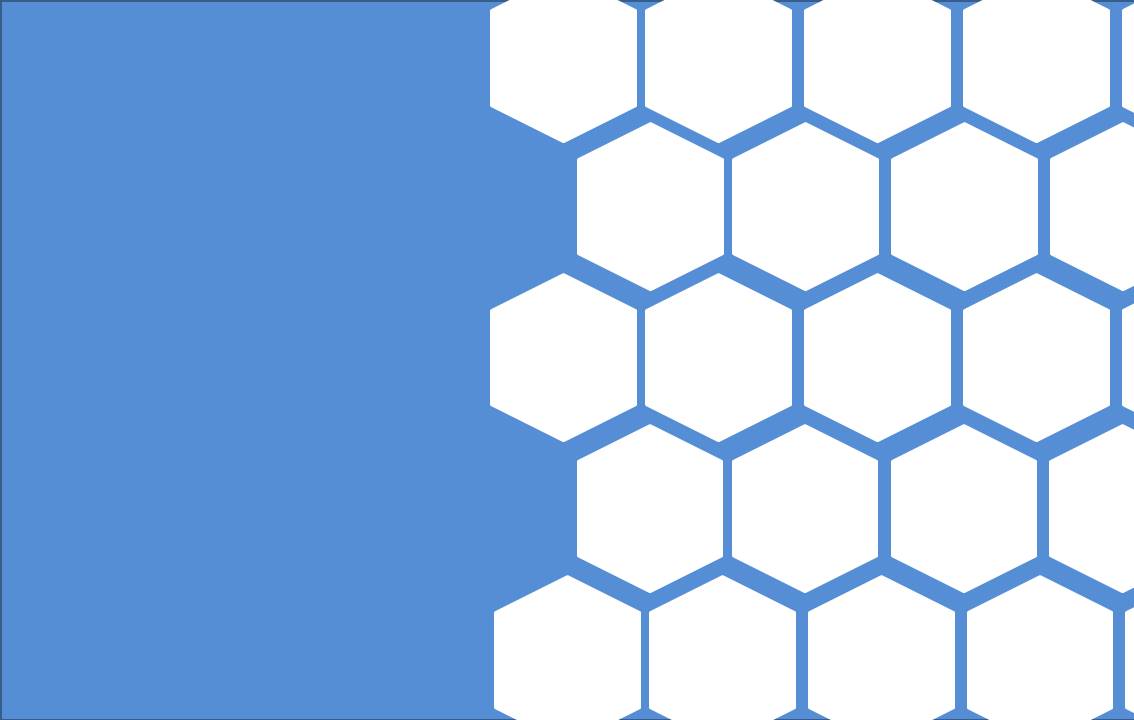 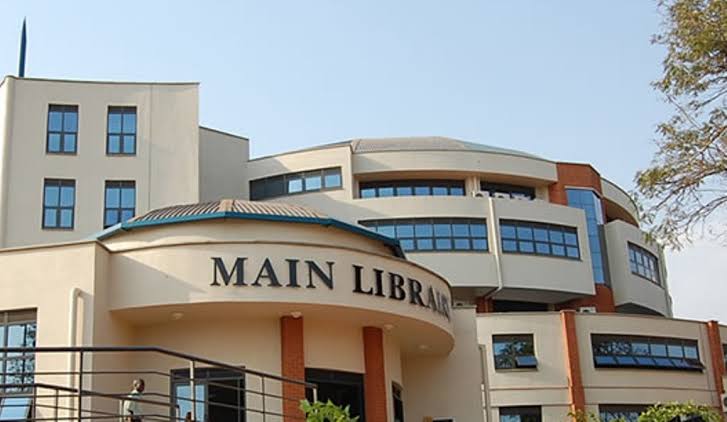 MAKERERE UNIVERSITY BUSINESS SCHOOL
FACULTY OF BUSINESS ADMINISTRATION
Business Communication Skills
FOR DIPLOMA STUDENTS
©2024    - DEPARTMENT OF COMMUNICATION
ORGANISATIONAL
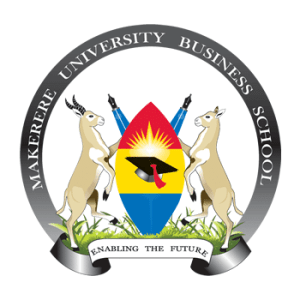 8/29/2024
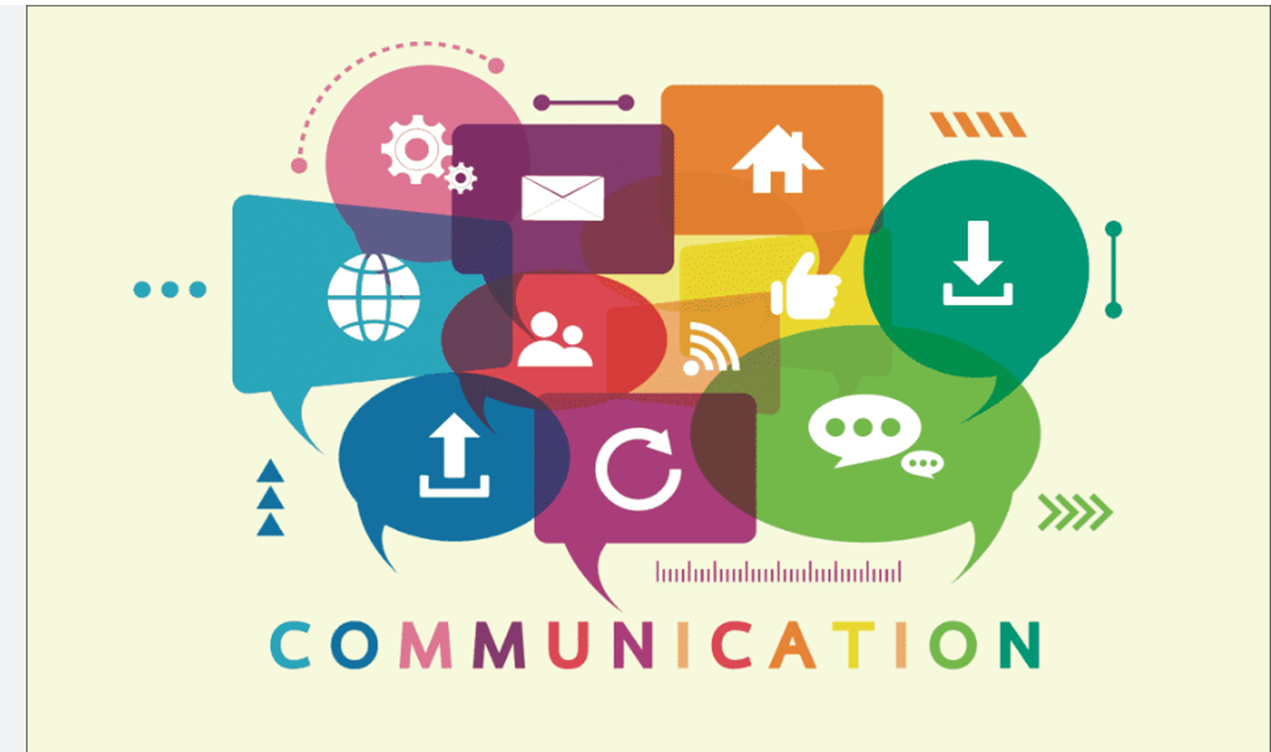 1
Topic Outline
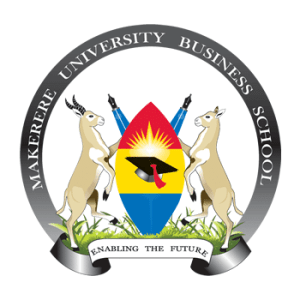 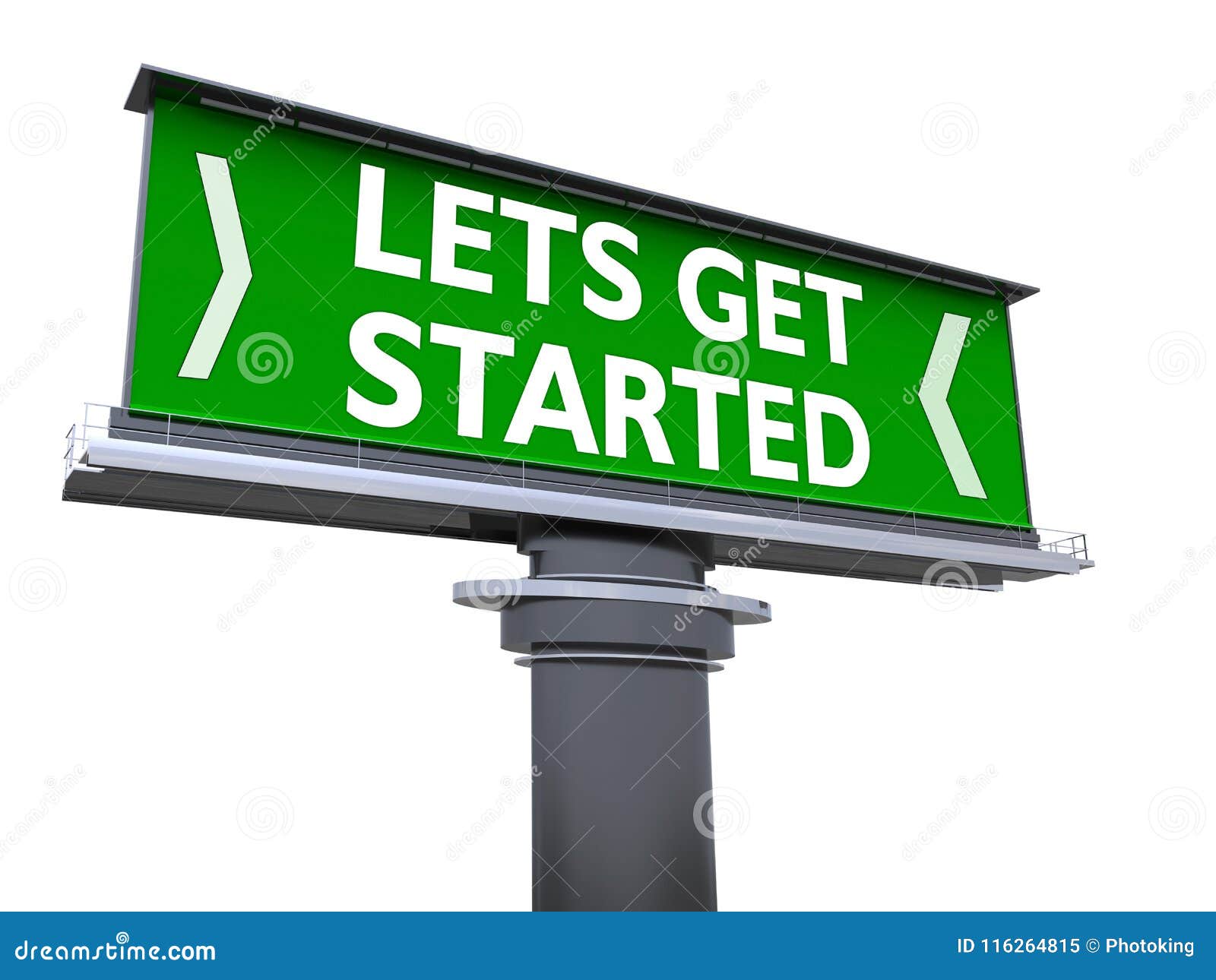 Introduction to organizational communication
Purpose of organizational communication
Classification of organizational communication
Formal Vs Informal
External Vs Internal
Flow of information in an organization
 Vertical 
 Diagonal
Horizontal
Grapevine
8/29/2024
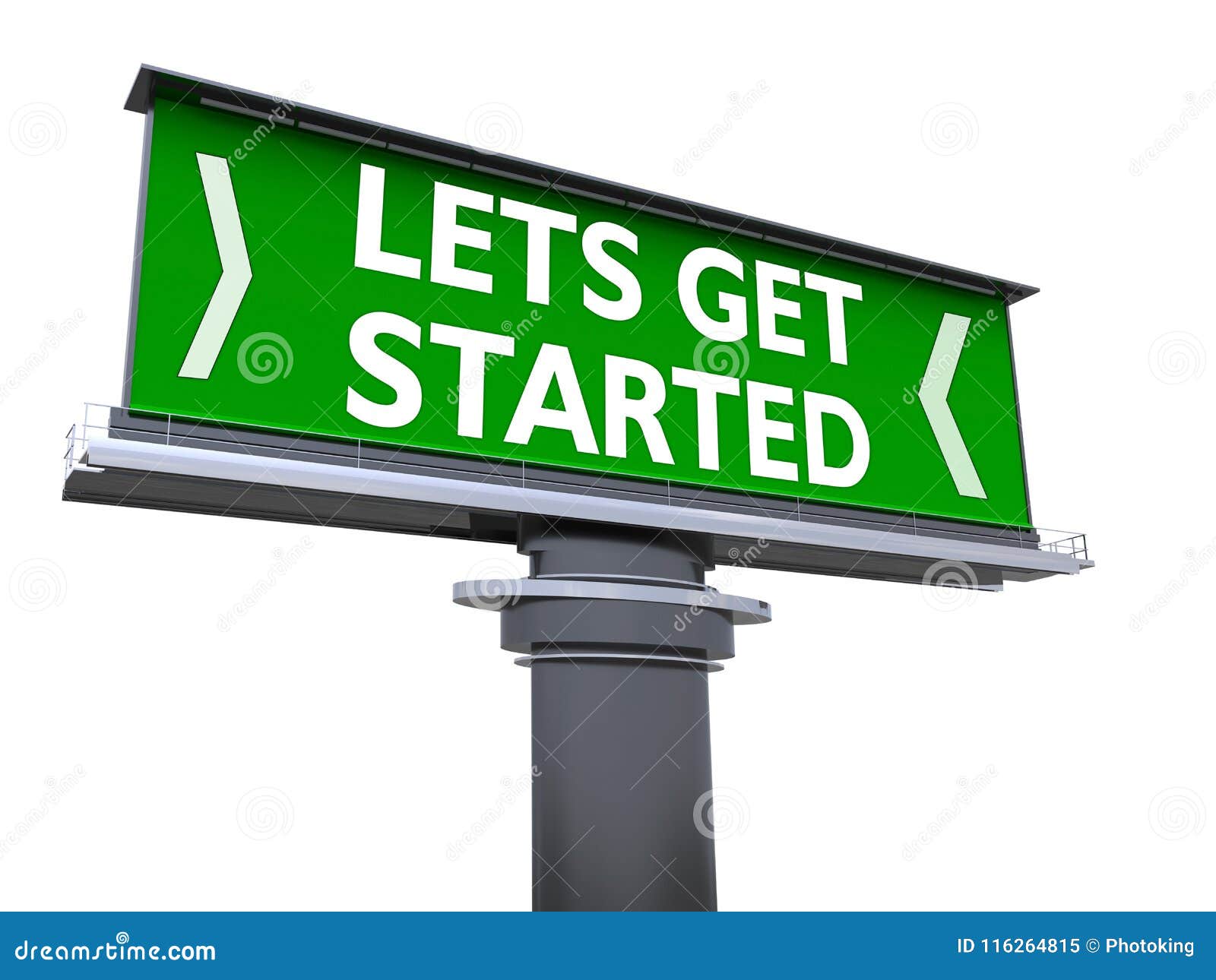 2
Introduction
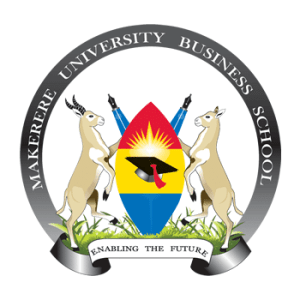 Communication is the heart or lifeblood of any organisation. 
Therefore, organisations can hardly survive without communication. 
The role of communication is crucial In any organization, whether big or small.
No organizational activity can occur without it, making it paramount for all organizations to embrace effective communication.
8/29/2024
3
Topic Learning Outcomes
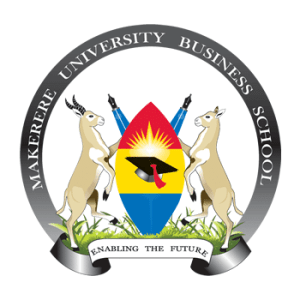 By the end of this topic, the learners will be able to:
Explain organizational communication
Explain the purpose of communication in the organization
Classify communication
Establish and evaluate how information flows through the organization
8/29/2024
4
Definition
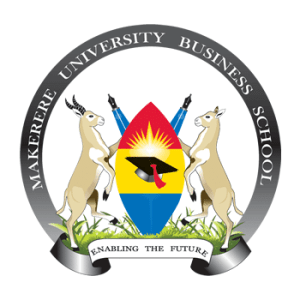 It is the exchange of information with organizational stakeholders. 
It includes both communication within the organization and communication with external target groups.
8/29/2024
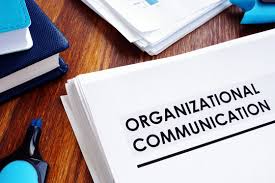 5
Co-ordinating activities
 Making decisions (planning)
 Organizing resources
 Motivational tool (staffing)
 Teamwork effectiveness (leadership)
 Conflict resolution
 Controlling (Measure of performance through financial statements).
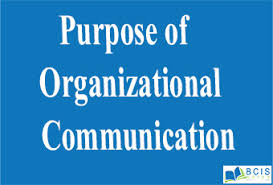 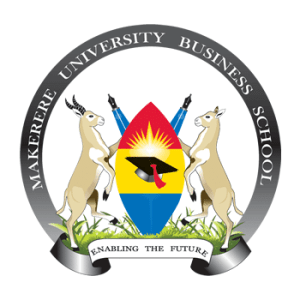 8/29/2024
6
Classification of Communication
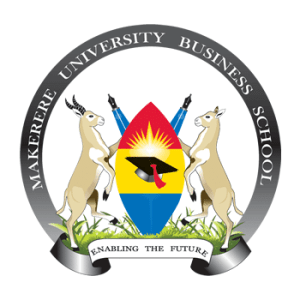 1. Formal vs. informal communication
2. Internal vs. external
communication
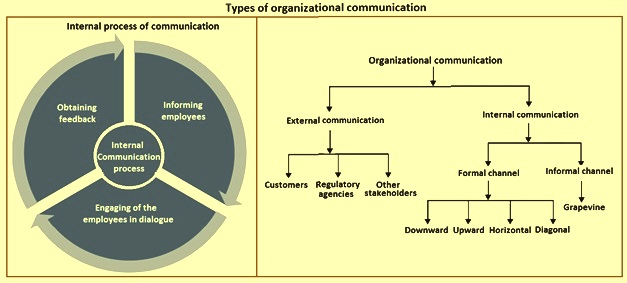 8/29/2024
7
Formal vs Informal Communication
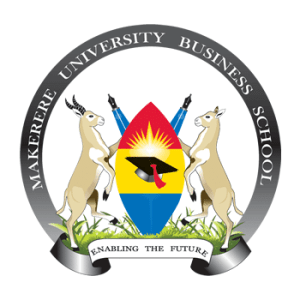 Formal communication is communication that follows strict rules regarding who communicates, why, how and when to communicate E.g. Board meetings.
Informal communication is information which does not follow strict rules E.g. Chatting with colleagues at the office.
8/29/2024
8
Formal Communication (Organization Chart)
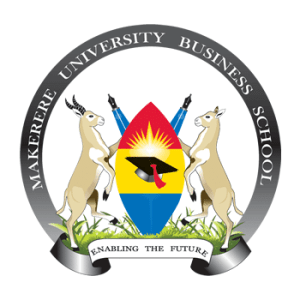 8/29/2024
MIRJAM NILSSONPresident
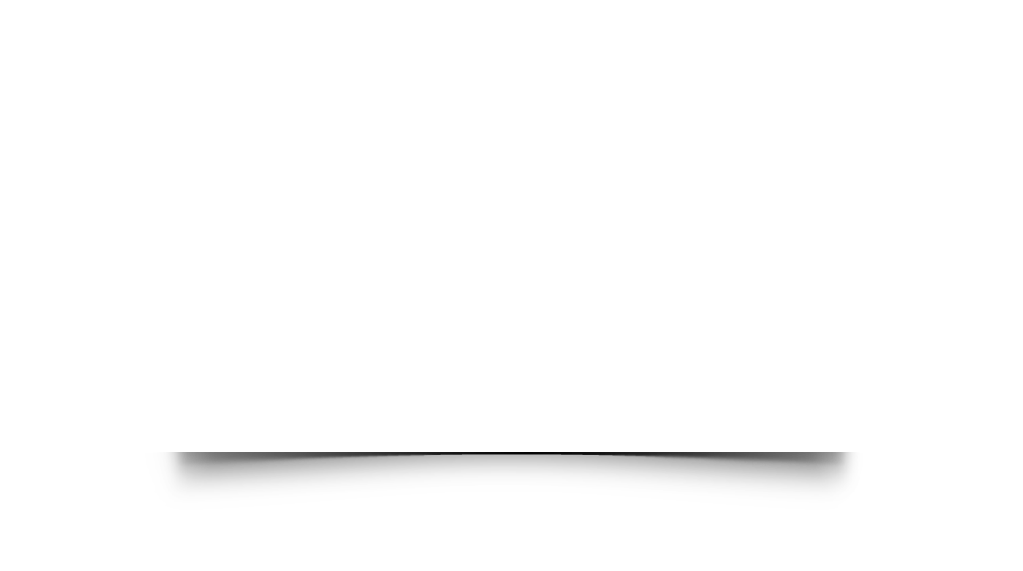 VICTORIA LINDQVISTExecutive Assistant
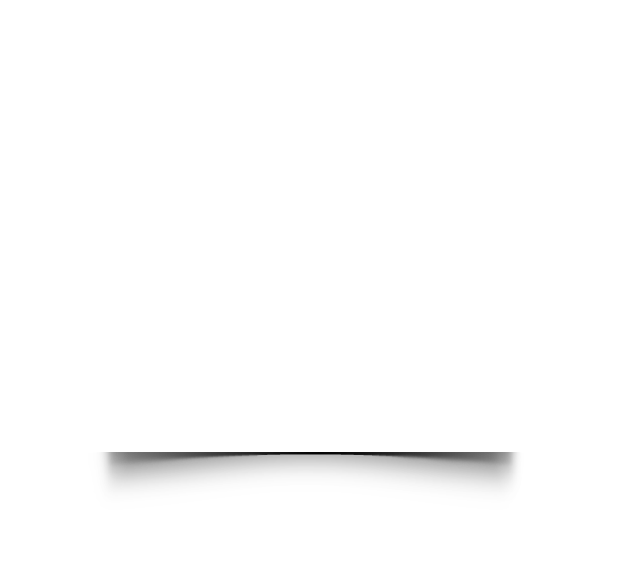 AUGUST BERGQVISTVP Finance
ALEXANDER MARTENSSONVP Technology
ANGELICA ASTROMVP Operations
ALLAN MATTSSON VP Marketing
FLORA BERGGRENVP Production
IAN HANSSONVP Transportation
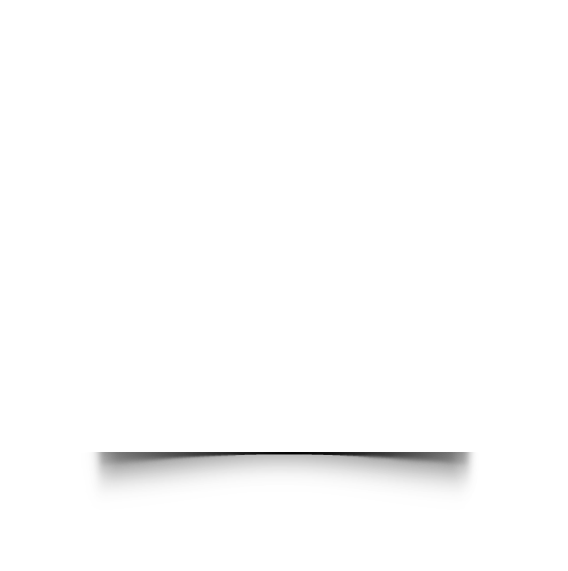 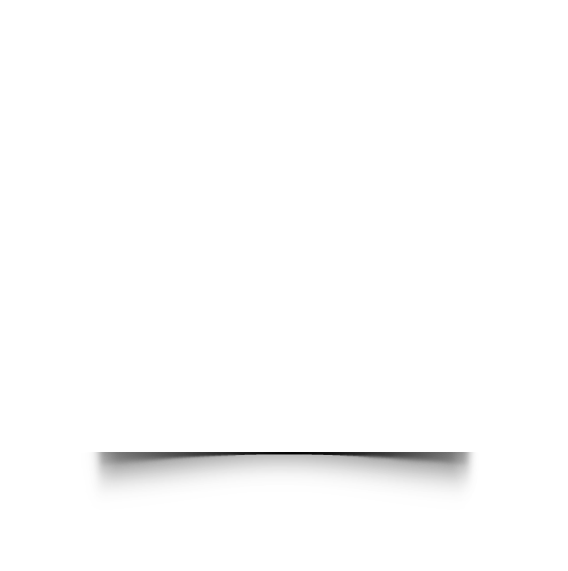 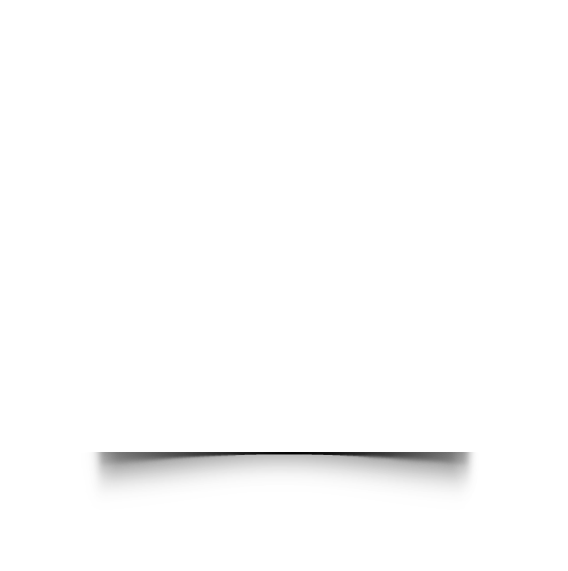 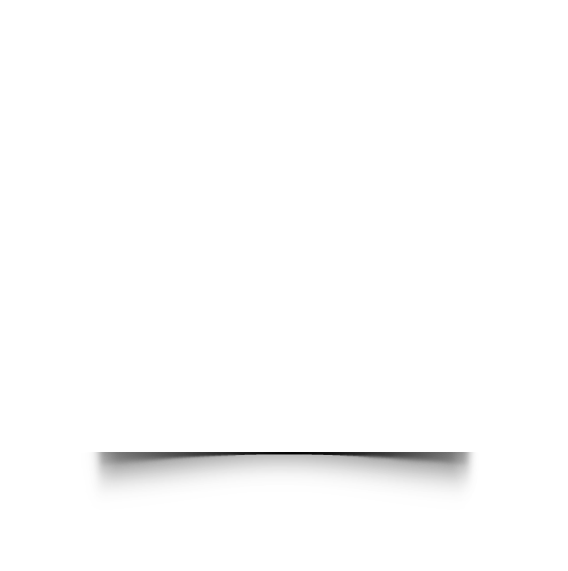 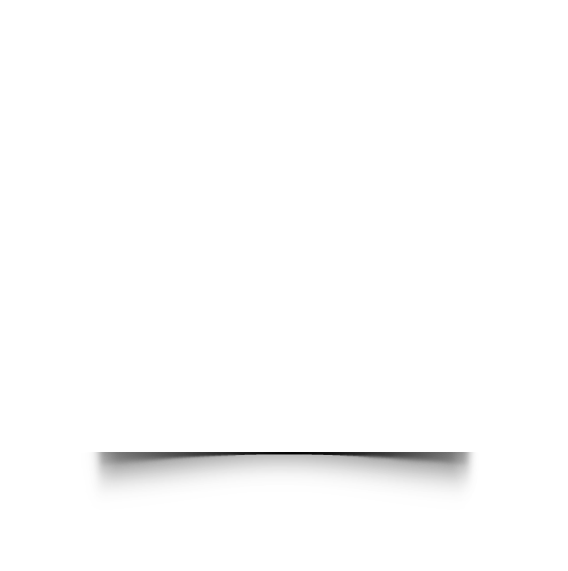 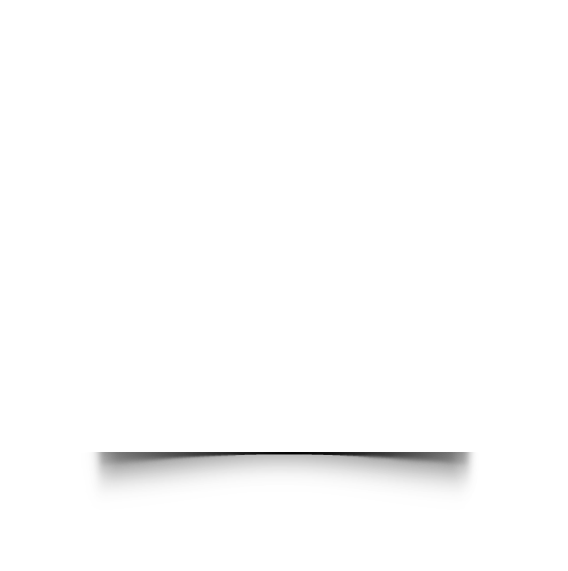 MIRA KARLSSONAccounting
APRIL HANSSON
Help Desk
JENS MARTENSSONFacilities
KALLE PERSSONProject Manager
VICTORIA LINDQVISTProduction Manager
ANGELICA ASTROMDispatch
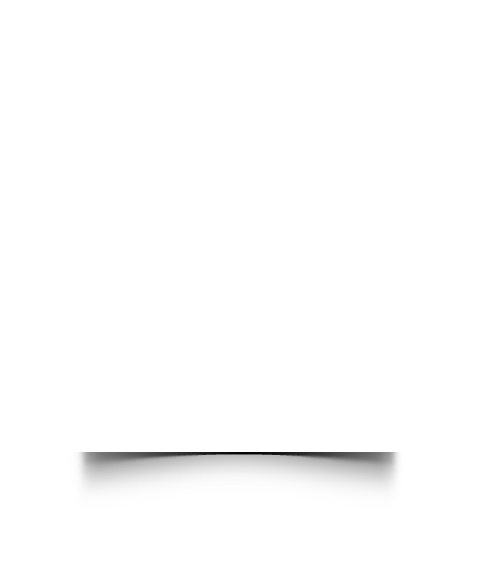 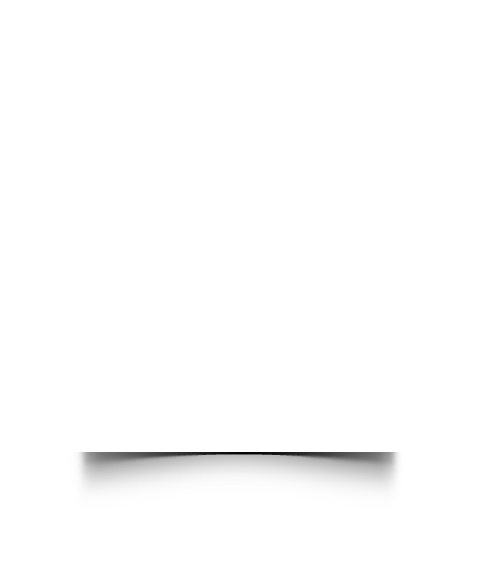 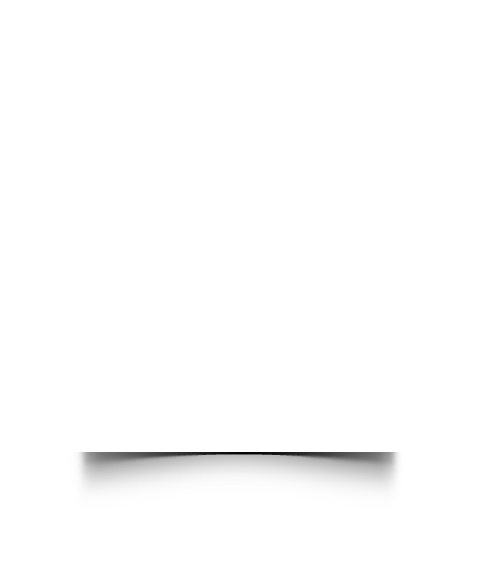 KALLE PERSSONProject Manager
APRIL HANSSONHelp Desk
JENS MARTENSSONFacilities
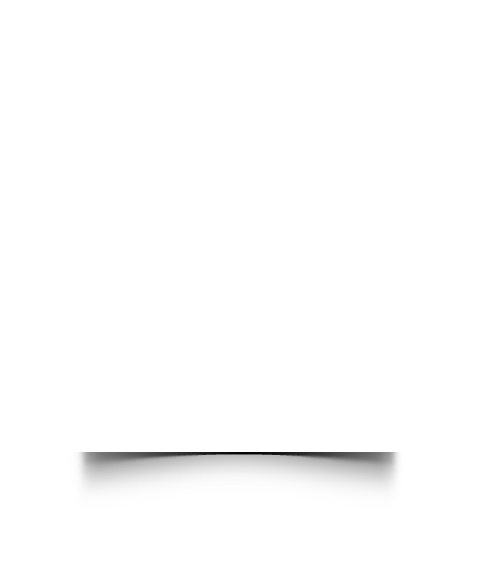 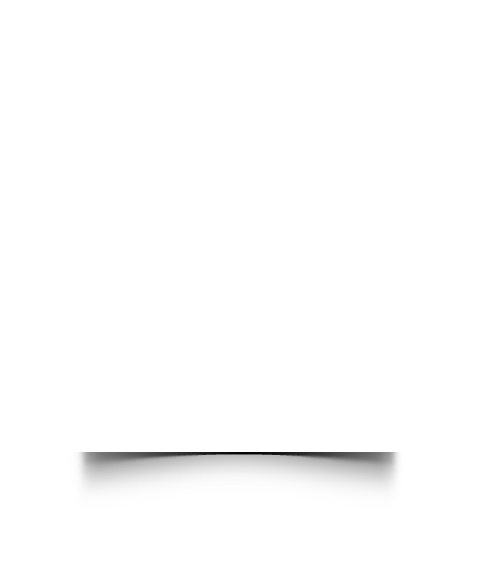 MIRA KARLSSONAccounting
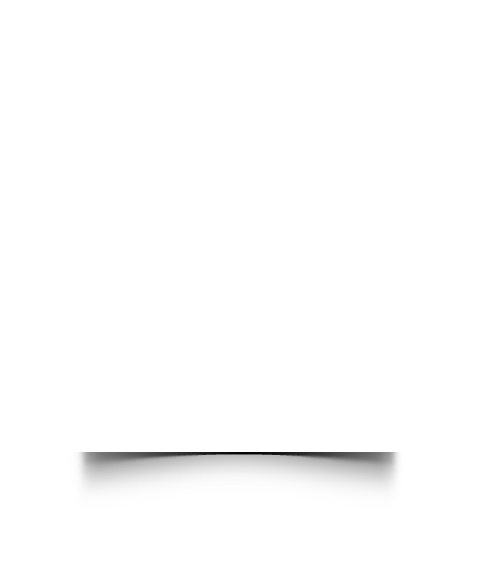 9
Internal Communication
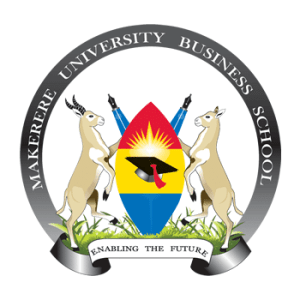 Communication between members of the same company. 
Entails all formal and informal communication that takes place internally at all levels of the organization.
Internal communication forms include notices, telephone, memos, e-mails, face-to-face conversations etc.
Importance:
To Instruct
To inform
To motivate staff
To provide confirmations, responses
Idea generation
8/29/2024
10
External Communication
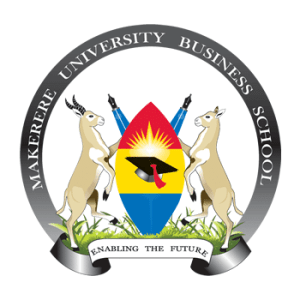 It is communication that occurs between the organization and external entities like customers, suppliers, government and the general public.
External communication forms include Letters, reports, Meetings, Telephone Communication etc.
Importance:
Provide information about products and services
Promote the organization
Handle enquiries about the organization and its products and services.
Advertise the organization
8/29/2024
11
The Flow of Information in Organizations/Communication Systems
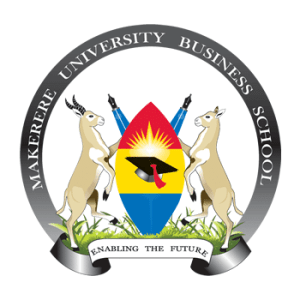 Formal Lines/communication systems

Depends on the kind of information to be communicated and the level of the person sending or receiving the information

Vertical communication
Horizontal communication
Diagonal communication

Informal communication Lines/ systems
Grape vine
8/29/2024
12
Vertical Flow of Communication
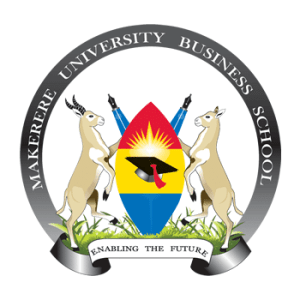 Encompasses both upward and downward flow of information. 
Information moves between individuals at different levels in an organization. 
It follows a chain of command (reporting lines) displayed on the organizational chart. 
It is divided into Upward and Downward flow of Information
8/29/2024
13
Upward and Downward Vertical Flow of Communication
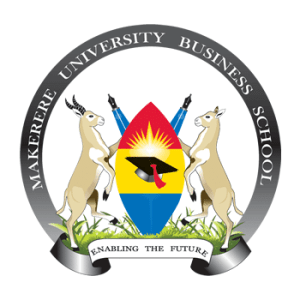 For each category explain:
Definition
Examples
Forms used
How effective is each
How can the effectiveness be improved
8/29/2024
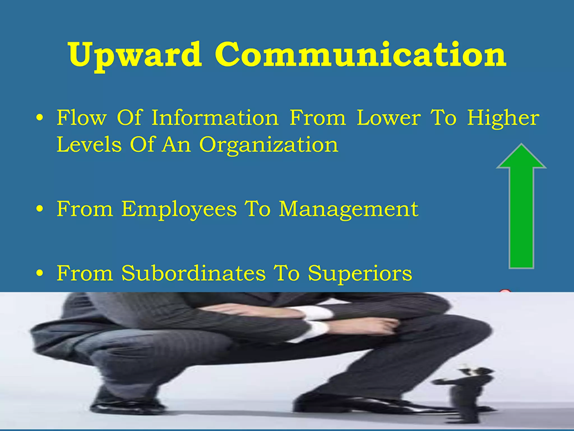 14
Horizontal Communication
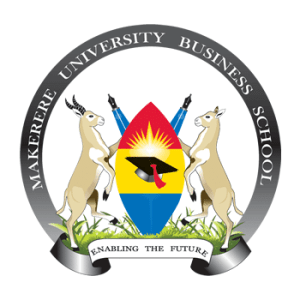 Occurs between people at the same level or status. E.g. a meeting of only departmental heads. 
The senders and the receivers can be members in the same department or different units. but at the same level
8/29/2024
15
Diagonal Communication
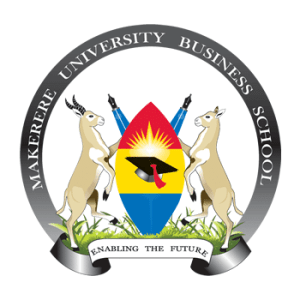 There is no obvious line of authority since it takes place between people who work in different departments and at different levels within the organization. 
It involves committees, teams or task forces created to solve problems or complete special projects. 
Its success depends largely on cooperation, goodwill and respect between the parties concerned.
8/29/2024
16
Grapevine Communication
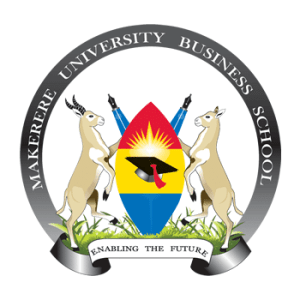 70% of organizational communication emanates through grapevine. ( American Management Association) 
This is an informal communication system, which results from failure to use the proper lines of communication.
8/29/2024
17
Grapevine Cont’d…
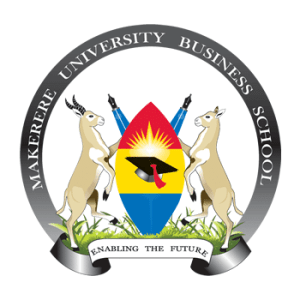 It is a vehicle that distorts the truth
Commonly called rumors and gossip. 
An active grapevine can cause much damage to an organization by spreading incomplete, false or exaggerated information.
8/29/2024
18
Advantages of Grapevine Communication
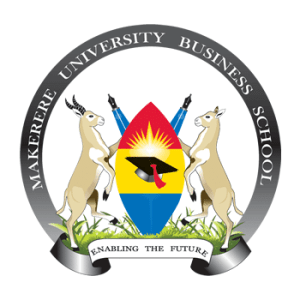 Quick dissemination of information
Quick feedback
Group cohesiveness
It is flexible.
8/29/2024
19
Disadvantages of Grapevine Communication
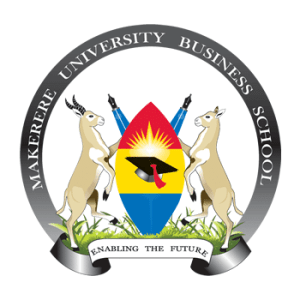 Spreads untrue information
Spreads only partial information spreads i.e. rumors
Hinders the good will of the organization
8/29/2024
20
Managing Grapevine
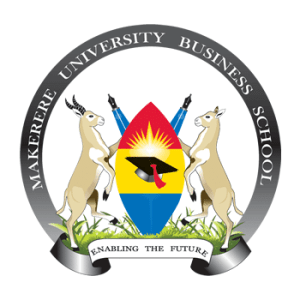 Provide information through formal systems on important issues to employees
Provide clear, accurate and timely information
Provide full facts 
Keep communication lines open and the process as short as possible
8/29/2024
21
Conclusion
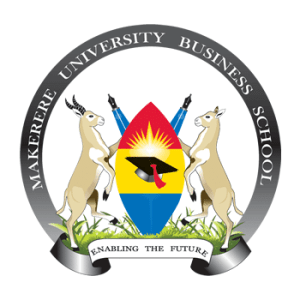 Grapevine cannot be eliminated, rubbed out, hidden under a basket, chopped, tied up or shopped because of its quick dissemination of information, quick feedback, flexibility and creating bonds. However, it can be managed to benefit the organization.
8/29/2024
22
Exercise
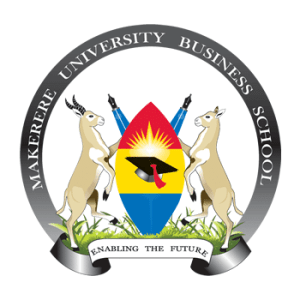 Using clear examples, explain the different ways information flows from in an organization of your choice, 
While grapevine is commonly perceived to negatively impact on organizational processes, it has also contributed positively to organisations. Discuss using clear organizational scenarios, the above statement.
8/29/2024
23
References
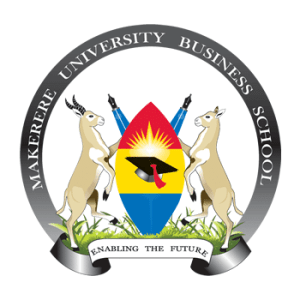 Introducing Organizational Communication.mp4
https://www.humix.com/video/81c5bc39d5f14fa55824a0abd144102e30947b8e2ef8ecbe3ceafdfb77dce8c5
https://getuplearn.com/humix/video/LT0XkG5OrBf
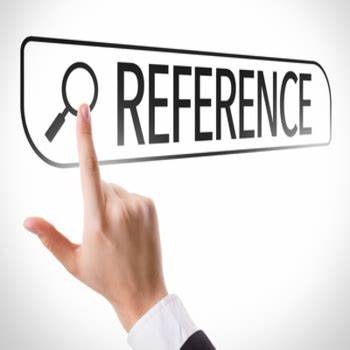 8/29/2024
24
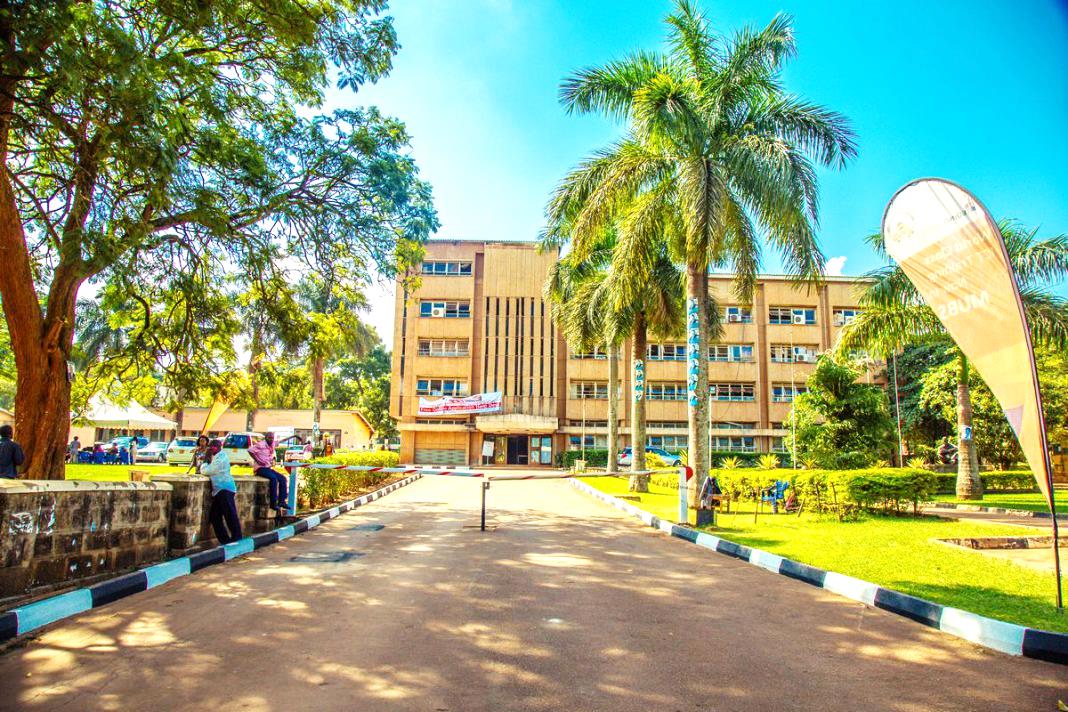 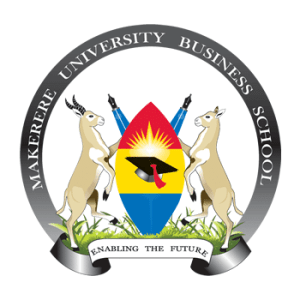 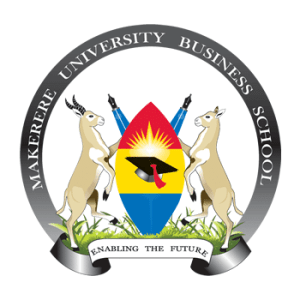 Thank you for being a great audience
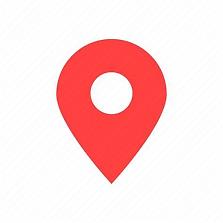 Address
Main building , first floor Room 1.0
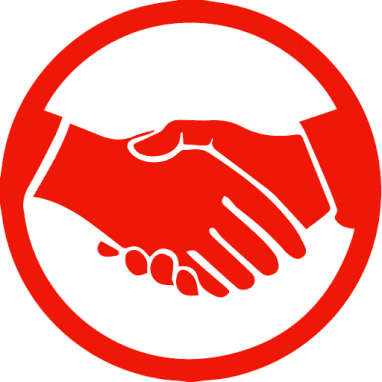 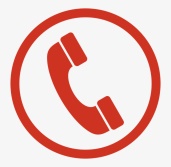 Contacts
Facilitator: 	
Team Leader: +256-777-899-582
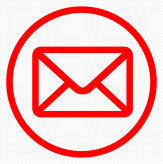 Email
hodcommunication@mubs.ac.ug/ snakyeyune@mubs.ac.ug
©2024    - FACULTY OF BUSINESS ADMINISTRATION, Department of Communication